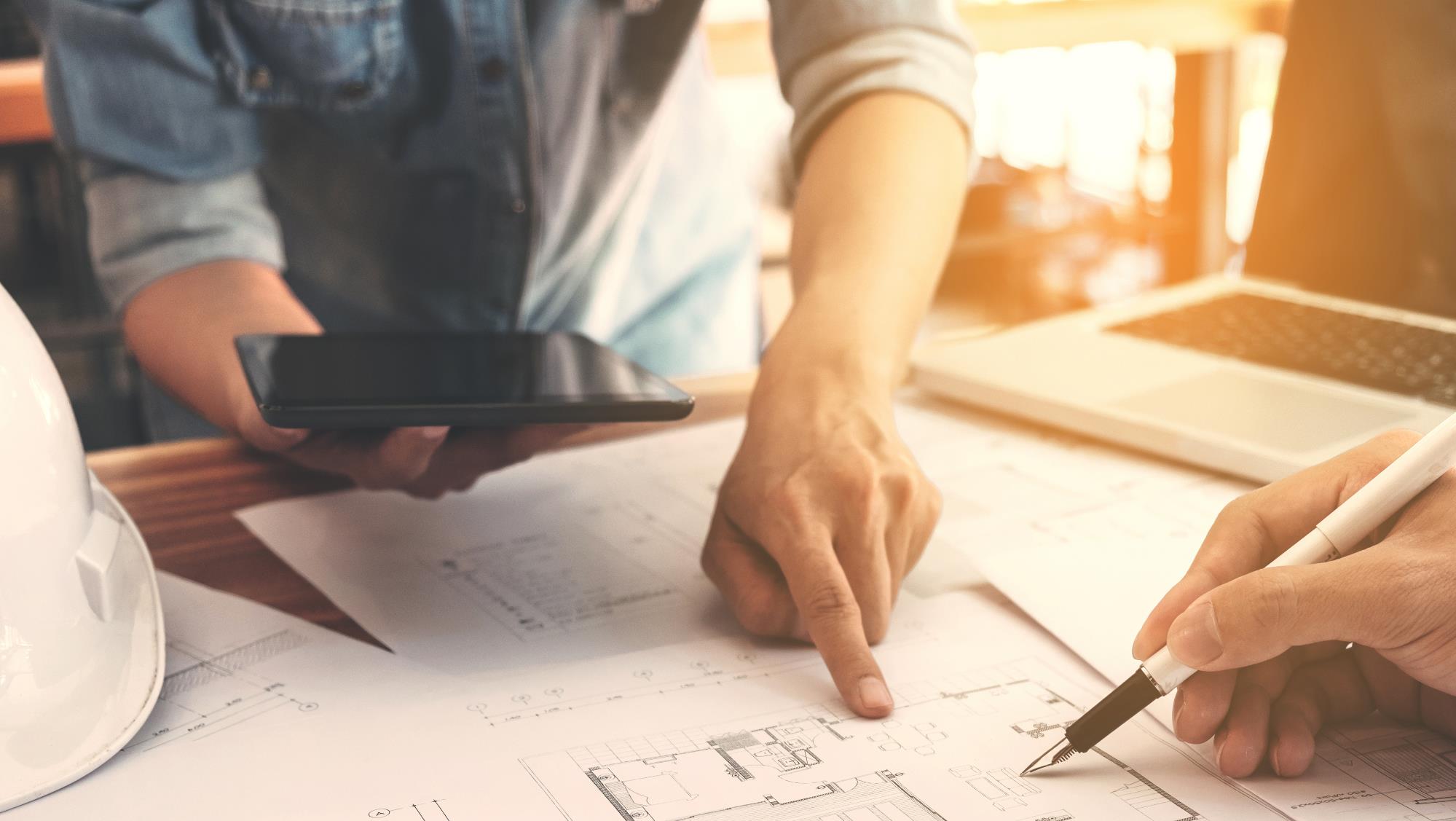 LOS PRESUPUESTOS PARTICIPATIVOS EN ESPAÑA. UN ESTUDIO DE CASO: EL PRESUPUESTO CIUDADANO DE LOGROÑO
Carmen PINEDA NEBOT* Carlos Jesús FERN˘NDEZ RODRIGUEZ
Analizar y evaluar una de las experiencias de participación presupuestaria realizadas en España, concretamente la puesta en marcha en 2005 por el Ayuntamiento de la ciudad de Logroño, con el nombre de Presupuesto Ciudadano
objetivo es
El Presupuesto Participativo  es una metodología de gestión pública presupuestaria que, en los últimos veinte años, se ha convertido en una práctica innovadora y renovadora de la democracia y la calidad del gasto público (PIRES; PINEDA NEBOT, 2008)
Porto Alegre (Brasil) es la gran referencia internacional de esta metodología, al haber sido considerada una de las 42 mejores prácticas de gestión urbana en 1994 por la ONU y por la gran difusión internacional que ha tenido (Foro Social). Sin embargo, no hay que olvidar que el Presupuesto Participativo es una de las formas de democracia participativa más difundida en Brasil (MARQUETTI, 2008).
Origen y evolución del Presupuesto participativo
A partir de 1989, año de inicio de la experiencia en Porto Alegre (SANTOS, 1998, 2002), el número de ciudades con Presupuesto Participativo aumenta en todo Brasil. 
En el período 1989-1992, diez municipios del Sudeste y Sur del país ponen en marcha el presupuesto participativo, más tarde, 1992-1996, se amplia el número a treinta y seis y se diversifi ca a otros municipios del Nordeste.
Pero es en el periodo 1997-2000 cuando se produce una “masifcación” de las experiencias en Brasil, llegando a las ciento tres o más (RIBEIRO; GRAZIA, 2003).
Presupuesto Participativo en una práctica no restringida a un país (Brasil) o una zona (América Latina), pero también provoca muchos cambios en sus signifi cados, en sus objetivos y en su metodología, en relación a la experiencia original (PIRES; PINEDA NEBOT, 2008)
Presupuesto participativo
Los Presupuestos Participativos empiezan a implementarse en España en el año 2001 en dos municipios (Rubí y Córdoba) gobernados por Izquierda Unida (PINEDA NEBOT, 2004a)
Durante los primeros años los proyectos se realizaron sólo en municipios gobernados por partidos de izquierda (IU y PSOE), que, en general (la excepción es Albacete), mimetizaron la metodología de la experiencia de Porto Alegre sin tener en cuenta ni sus propias especificidades ni la complejidad de esta experiencia  (PINEDA NEBOT; FERNÁNDEZ RODRÍGUEZ, 2004).
Algunas cuestiones generales sobre las experiencias españolas de Presupuesto Participativo
No se puede tampoco olvidar la importancia que ha tenido para su expansión en España la aprobación de la Ley de Medidas para la Modernización del Gobierno Local, tanto por la importancia que concede a la participación ciudadana como por haber creado un marco legal adecuado a la participación territorial de los ciudadanos en el presupuesto (PINEDA NEBOT, 2004b).
Una de estas nuevas experiencias, la primera puesta en marcha en España en un municipio gobernado por un partido conservador (Partido Popular), es de la que vamos a tratar en este artículo: el Presupuesto Ciudadano de Logroño
En este trabajo vamos a presentar un estudio de caso, cuya metodología utilizada ha sido una combinación entre análisis de la documentación recogida en el Ayuntamiento de Logroño y entrevistas. Las entrevistas se realizaron a personas implicadas en la experiencia Presupuesto Ciudadano: el alcalde del Ayuntamiento de Logroño; el Concejal de Participación Ciudadana (y Teniente de Alcalde) del Ayuntamiento de Logroño; la Concejala de Hacienda del Ayuntamiento de Logroño; los dos Técnicos del Ayuntamiento de Logroño responsables de Participación Ciudadana; el Interventor del Ayuntamiento; la presidenta de la Federación de Asociaciones de Vecinos de la Rioja; y, finalmente, los responsables de participación ciudadana de los grupos políticos en la oposición: Partido Socialista Obrero Español y Partido Riojano.
Presupuesto Ciudadano: un programa de participación presupuestaria en Logroño
La experiencia nació, según manifestó el Concejal de Participación Ciudadana en la primera reunión que mantuvo con las Juntas de Distrito (marzo de 2005), por varias razones: un compromiso personal del Alcalde de la localidad, D. Julio Revuelta; para dar respuesta a la necesidad de desarrollar ese 5% del presupuesto municipal, recogido en el Reglamento Orgánico de Participación Ciudadana, como gestión de las Juntas de Distrito y; por el compromiso, planteado en el programa electoral municipal del PP de dar una mayor relevancia a la democracia participativa
Génesis y objetivos de la experiencia
Se proclama un nuevo reglamento y se divide la ciudad en cinco distritos que, según el artículo 58 del Reglamento Orgánico de Participación Ciudadana “[...] gestionaran un mínimo del 5% del presupuesto previsto para los gastos de inversión por el Presupuesto General del Ayuntamiento de Logroño. Este porcentaje será fijado en su cuantía para cada Distrito y podrá ser aumentada por la Junta de Gobierno Local.”
El objetivo político ha sido el de la comunicación directa con los ciudadanos evitando el tamiz o filtro de las asociaciones vecinales
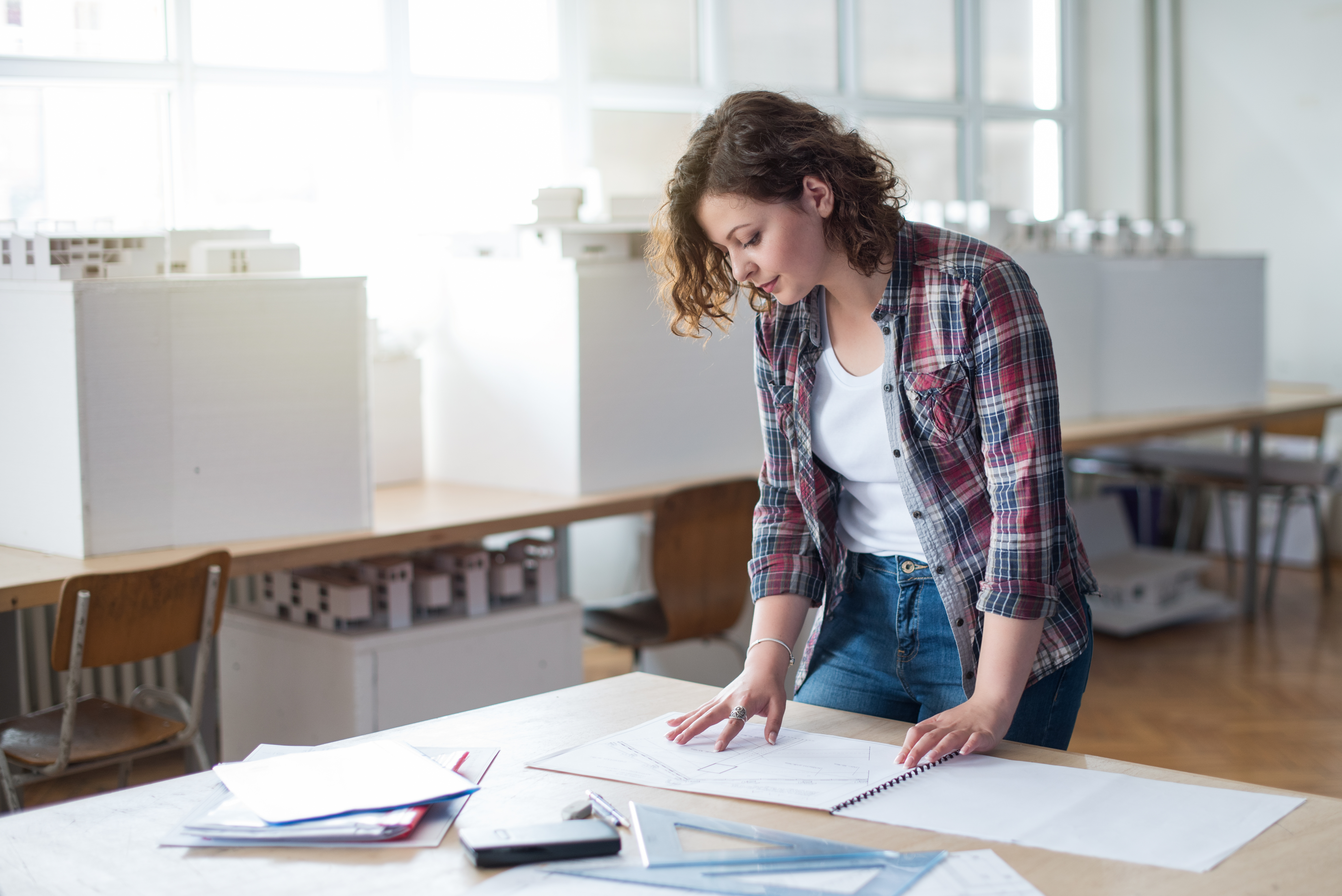 El funcionamiento del Presupuesto Ciudadano (2005-2007
El proceso comenzaba con una campaña publicitaria (basada en la elaboración de trípticos, distribución de folletos informativos, carteles y anuncios en las revistas Distritos y De buena fuente, entre otros) que informaba sobre la metodología del proyecto y los plazos existentes para presentar propuestas por los ciudadanos.
Los ciudadanos podían entregar sus propuestas a través de los diferentes canales de participación municipal (Ofi cina de Participación Ciudadana, el servicio 010, la web municipal con dirección (AYUNTAMIENTO DE LOGROÑO, 2007) y los buzones de sugerencias instalados en las dependencias municipales).
Propuestas
la Oficina de Participación Ciudadana ordenaba y agrupaba las propuestas recibidas, tarea muy lenta y difícil, y las distribuía, para su estudio y análisis, a los llamados Órganos de Participación: las Juntas de Distrito, el Consejo Social de la Ciudad y la Comisión de Sugerencias y Reclamaciones.
Evaluación y elaboración
El Consejo Social de la Ciudad aconsejó una priorización en torno a cuatro ejes: criterios estéticos y medioambientales; movilidad, accesibilidad y transporte público; temas sociales (vivienda, educación, etc.); y otros asuntos que excediesen de las competencias municipales.
los técnicos municipales valoraban la viabilidad técnica, jurídica y económica de las propuestas, de cuyo resultado informaban a las Juntas de Distrito para que estas pudieran realizar una nueva priorización, si así lo estimaran oportuno
Al finalizar esta fase del proceso, el vecino recibía otra carta en la que se le comunicaba si su propuesta había sido agrupada con otras similares (además le indicaban en qué grupo y con qué cantidad) y si había sido incorporada al presupuesto o rechazada (estas últimas cartas las revisaba personalmente el Concejal de Participación Ciudadana para incluir una explicación que atenuase el impacto de la negativa)
Una vez evaluadas todas las propuestas recibidas, la Junta de Gobierno Local las estimaba en función de criterios objetivos como el interés general, población a la que afecta, urgencia, equilibrio territorial, disponibilidad económica, prioridades marcadas por las Juntas de distrito y el Consejo Social, etc.). A continuación, se incorporaban las propuestas ciudadanas al presupuesto municipal, que era valorado por el Consejo Social de la Ciudad y finalmente, incorporado como anexo al presupuesto municipal.
Para facilitar un mayor conocimiento del proyecto se realizó, el primer año, una exposición en la que se detallaba, de una forma visual, los presupuestos del ayuntamiento, teniendo una consideración especial al Presupuesto Ciudadano, para de esta manera dar a conocer a los ciudadanos lo que había ocurrido en el proceso y también en qué consistía el conjunto de las cuentas municipales
3 Fase de Elaboración y Análisis
Durante la puesta en práctica del Presupuesto Ciudadano hubo gran interés por la valoración de la implicación de los ciudadanos en la experiencia
Las críticas de los partidos de la oposición
Críticas al proceso desde otros actores del proceso
El Partido Socialista Obrero Español (PSOE) y el Partido Riojano (PR), fueron fundamentalmente de carácter procedimental, con un matiz ideológico (sobre todo en el caso del partido socialista, dado que el Presupuesto Participativo es considerado como una experiencia de izquierdas)
criticaron la priorización de las propuestas (pensaban que el dinero se destinaba sólo a infraestructuras), la ausencia de propuestas aceptadas relacionadas con cuestiones sociales, y el escaso papel de las asociaciones de vecinos
Las críticas de los partidos de la oposición
Críticas al proceso desde otros actores del proceso
La postura del Partido Riojano (PR) era mucho más crítica y bastante menos entusiasta respecto al Presupuesto Ciudadano, que a su juicio no era una prioridad política
El PR se mostraba muy crítico también con la utilización que el equipo de gobierno municipal había hecho del Presupuesto Ciudadano, acusándole de favorecer las reivindicaciones individuales con el fi n de minusvalorar las colectivas
Las críticas de las asociaciones de vecinos
Críticas al proceso desde otros actores del proceso
El Presupuesto Ciudadano generó además desde el principio un debate, muy interesante, entre vecinos (particularmente algunas asociaciones) y la concejalía, relacionado con la idea de representatividad. Las asociaciones de vecinos, en las que se agrupaban los sectores más activos de la ciudadanía, manifestaron muchas dudas con el proceso además de veladas críticas
Asimismo, las asociaciones perseguían convertirse en los representantes de los ciudadanos, cuando según la concejalía los representantes de los ciudadanos eran los políticos, elegidos en las urnas. Se trataba, para el equipo de gobierno, de abrir un canal nuevo para los que no participaban, ya que las asociaciones ya disponían de sus propios canales.
Las críticas de los ciudadanos no organizados
Críticas al proceso desde otros actores del proceso
Finalmente, los ciudadanos no organizados21 que habían participado en las Juntas de Distrito o presentado propuestas la opinión general planteaban, dentro de la divergencia en las visiones, que el Presupuesto Ciudadano debía mantenerse, pero con cambios importantes.
Creían que la cantidad que se había destinado era muy baja y que se había trabajado poco tanto en el proceso de puesta en marcha como en los reglamentos. Pensaban que los vecinos no tenían sufi ciente información y además faltaba cultura política para plantear las demandas, lo cual difi cultaba su participación, aunque también reconocían que si conseguían ver aprobada su propuesta se sentían contentos y motivados.
Conclusiones: una valoración sobre el futuro de la experiencia
En nuestra opinión, el diseño del Presupuesto Ciudadano guarda una notable coherencia con la orientación ideológica, pues ha primado los aspectos técnicos; al mismo tiempo, se ha descuidado algo la relación con los actores sociales que querían participar.
Quizá por ello se puso una atención preferente en la dimensión de seguimiento y control, uno de los elementos claves para que la participación presupuestaria gane la aprobación de la ciudadanía (PIRES, 2001).
Sobre el diseño
Aspectos positivos
Aspectos negativos
Existía una rendición de cuentas pública, aunque  no muy bien definida, y datos y herramientas suficientes para que se desarrollase una liquidación separada del mismo
Existía una indefinición en la imputación de gastos a partidas concretas del Presupuesto Ciudadano; no se había realizado adecuadamente esa rendición pública de cuentas, y el sistema utilizado dificultaba el seguimiento de carácter técnico
Aumentaba la participación ciudadana; 
Incorporaba nuevos actores a la política municipal; 
Facilitaba una mejor comprensión del funcionamiento de la política municipal a los vecinos; se realizaba anualmente; 
Era un cauce muy sencillo para expresar reivindicaciones, solicitar mejoras y corregir deficiencias; 
Servía para que el ciudadano supiera que el presupuesto no era la Carta de los Reyes Magos; y 
Suponía, en definitiva, un cambio de cultura, con los aspectos positivos y negativos que ello implica
La experiencia contó además con algunos aspectos innovadores
. Fundamentalmente, existía un problema de actitud, por parte del equipo de gobierno municipal en relación a las asociaciones de vecinos. En nuestra opinión, el mismo carácter incluyente del proceso debe crear las condiciones que faciliten la incorporación del mayor número de ciudadanos en el mismo, buscando distintas soluciones según las características de cada comunidad
Problemas
Otro problema importante que tendría que haberse subsanado a tiempo era la formación de los actores participantes. La existencia de actores con formación y preparación para participar en los espacios y momentos de discusión y deliberación es una condición crucial para la calidad del proceso presupuestario participativo, así como para su permanencia a lo largo del tiempo, siendo necesario que esta sea polifacética y multidisciplinar (PINEDA NEBOT; PIRES, 2008)
Problemas
Uno es la necesidad de evaluar la experiencia de forma continuada, para detectar los problemas y corregirlos: en este sentido, el nuevo equipo de gobierno municipal debe afrontar esta necesidad, sin temor a afrontar cambios y mejoras, pero sobre todo no dejando que languidezca. Es importante comprometerse con esta experiencia.
 Además, en nuestras investigaciones hemos detectado algo que consideramos muy positivo: a pesar de las críticas planteadas existía un elemento común, y era que nadie quería que desapareciera. Es verdad que todos los actores querían que sufriera algún cambio, pues consideraban que no era un modelo perfecto: no obstante, sí era algo que se debía realizar y mantener. Este es un aspecto que consideramos fundamental
varios aspectos generales que debería tener en cuenta el nuevo gobierno municipal
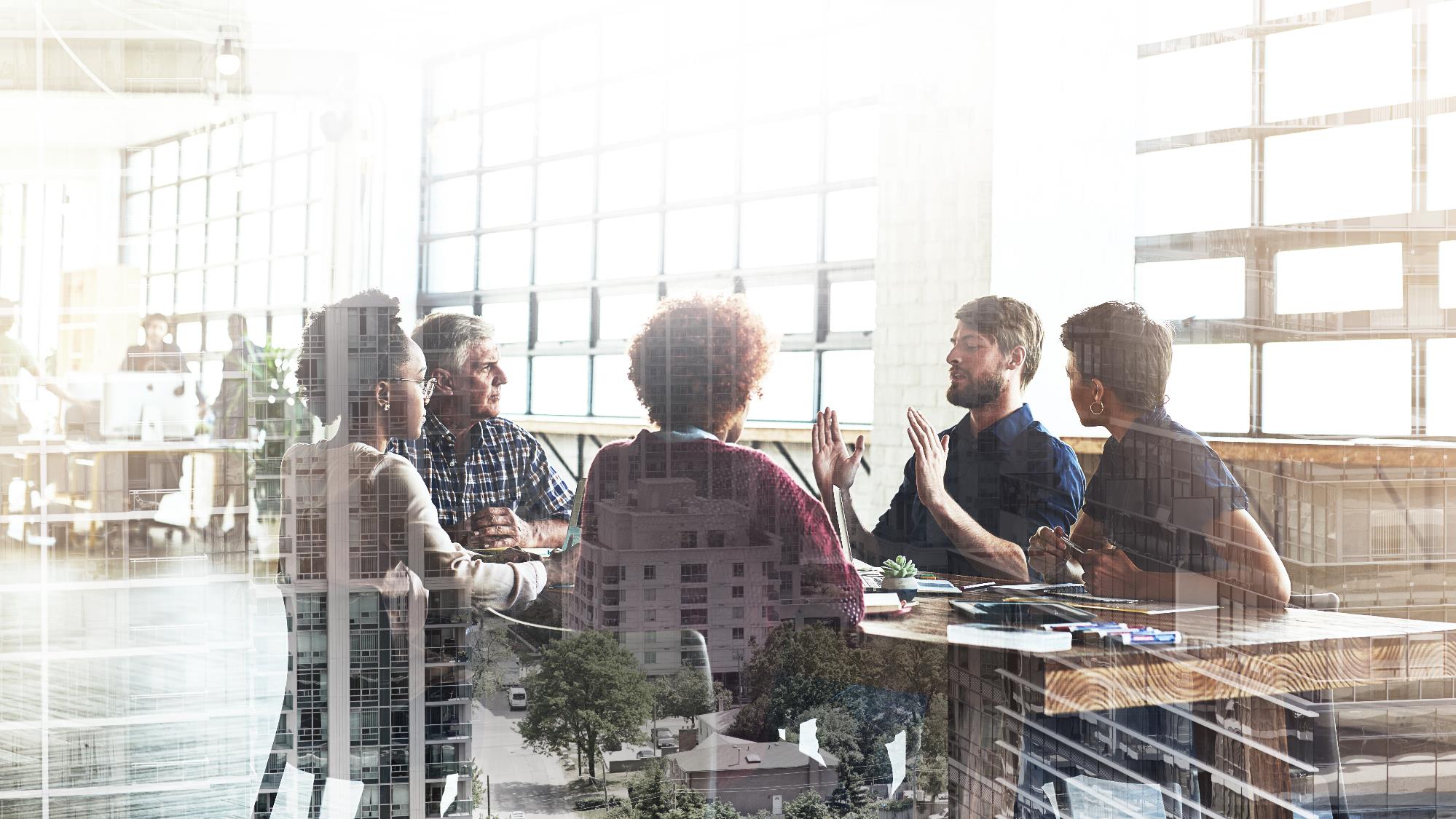 Gracias